THEY WILL NOT KNOW WHAT HIT THEM!
Joan Ophelia Ampaire
Le Grand Auditorium
Thursday 13 June 2024.
1
Roadmap for NREN Growth
Birth/
Creation
Maturity
Growth
[Speaker Notes: At Maturity, an NREN may feel like they have made it
Recurring revenue has increased
Increase in non connectivity related services
Operations grow
Operations are now streamlined]
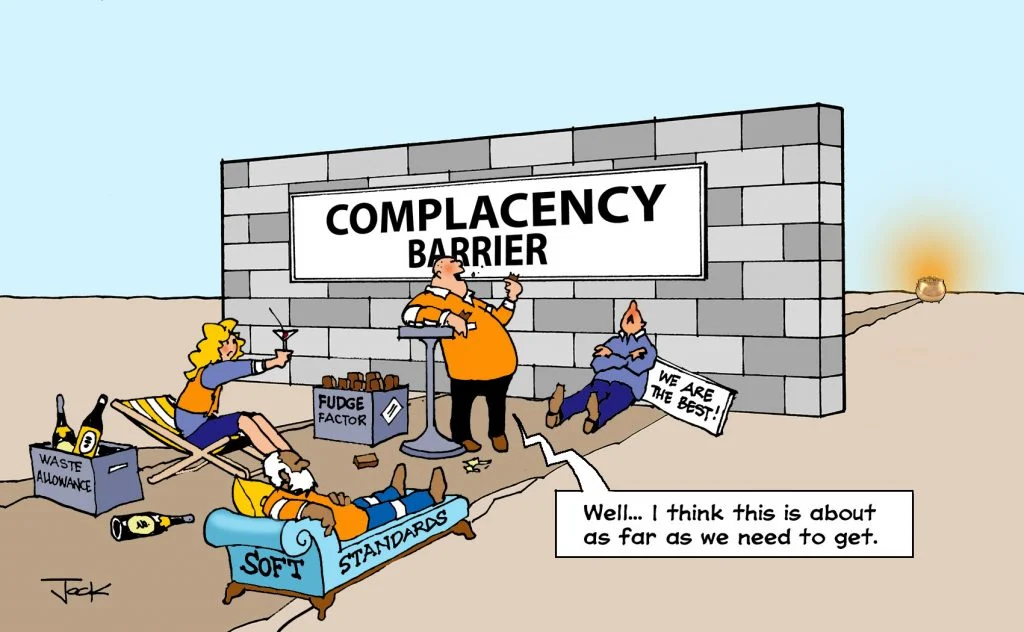 [Speaker Notes: Why the NREN may not stay afloat;
Complacency 
Changing consumer demands. (The market is always changing)
Competition comes into play
Stagnation in innovation.
Poor governance structures.

This could lead to regression.
Regression isn’t the end of the organisation. There’s possibility of a restructure and getting things back to normal.]
A case for Business Development, Internal Audit and Risk Management for NRENs
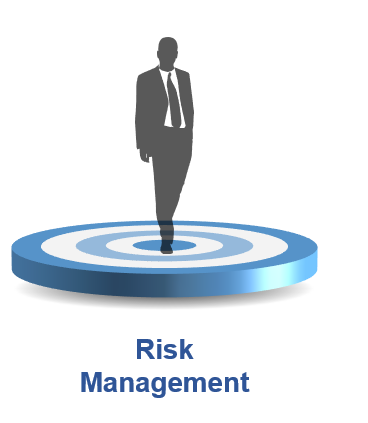 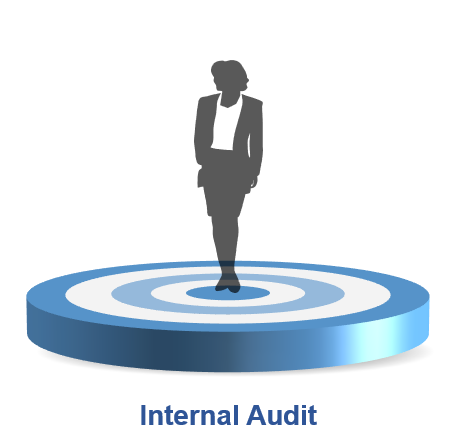 4
[Speaker Notes: There are some support functions that bring a lot to the table and can help the NREN regain relevance.]
Business Development
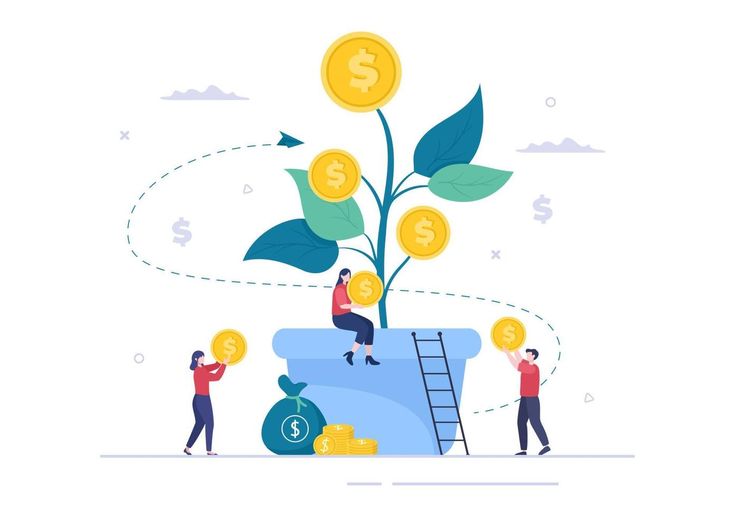 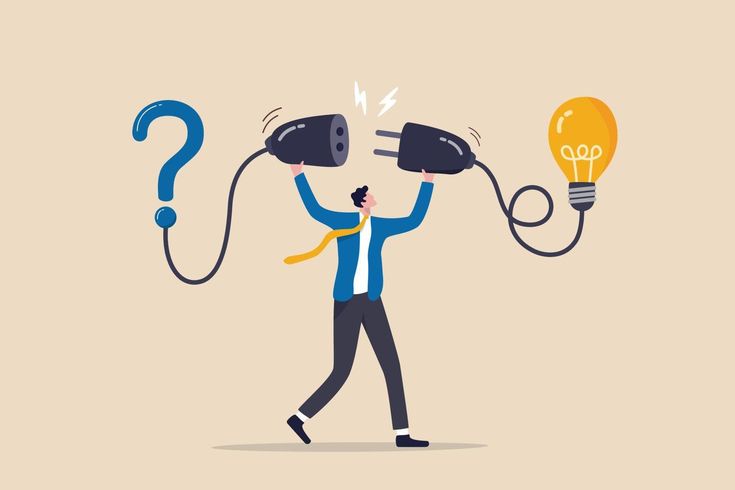 Product and Service Innovation
Revenue Growth
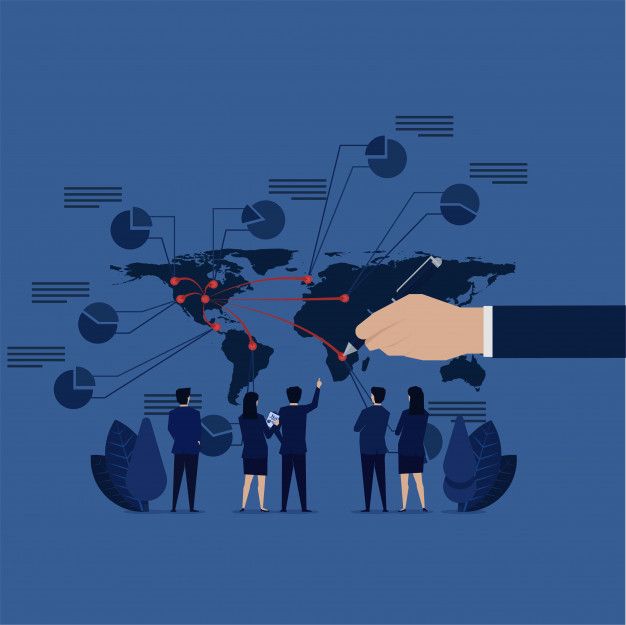 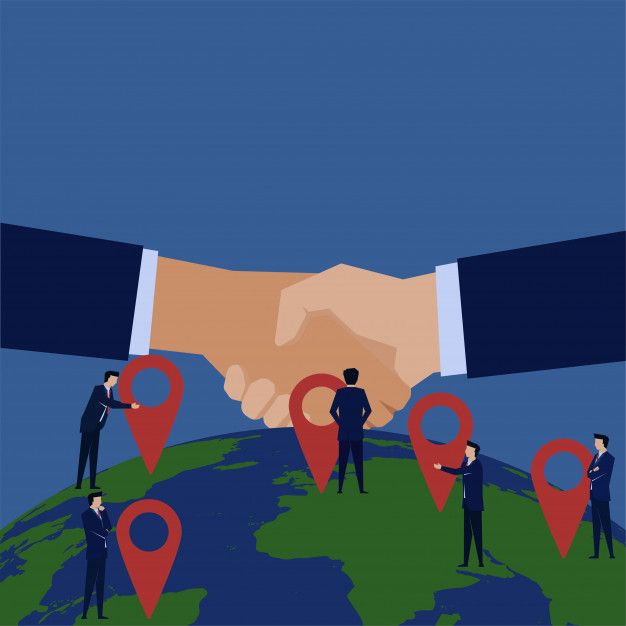 Market Expansion
Stakeholder Relationship Management
5
[Speaker Notes: Business Dev’t is that function that looks out for growth opportunities for the organisation, they work with other departments to ensure that revenue grows, we remain innovative and serve the market as per their needs and manage relationships with already existing stakeholders.]
Internal Audit
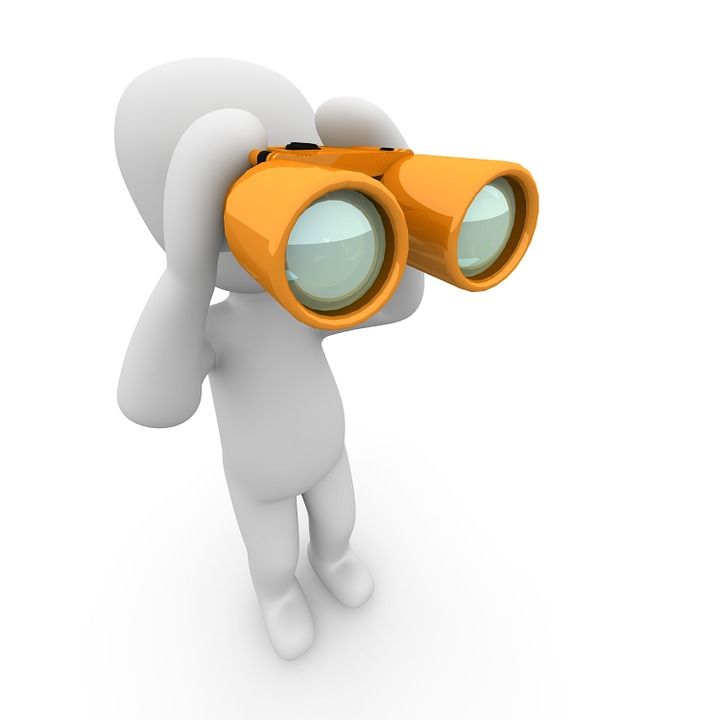 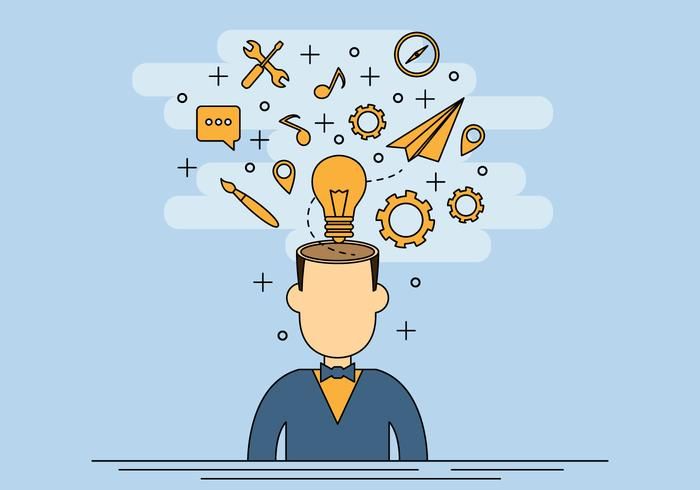 Review & Evaluate
Insight & Foresight
Assurance
6
[Speaker Notes: An independent, objective assurance and consulting activity.
Internal audit on the other hand adds value to an organization by regularly assessing its operations and governance, risk management and control processes, by providing assurance, insight and consulting services. As such, the NREN is able to implement changes and improvements that will help it operate more efficiently and effectively.]
Risk Management
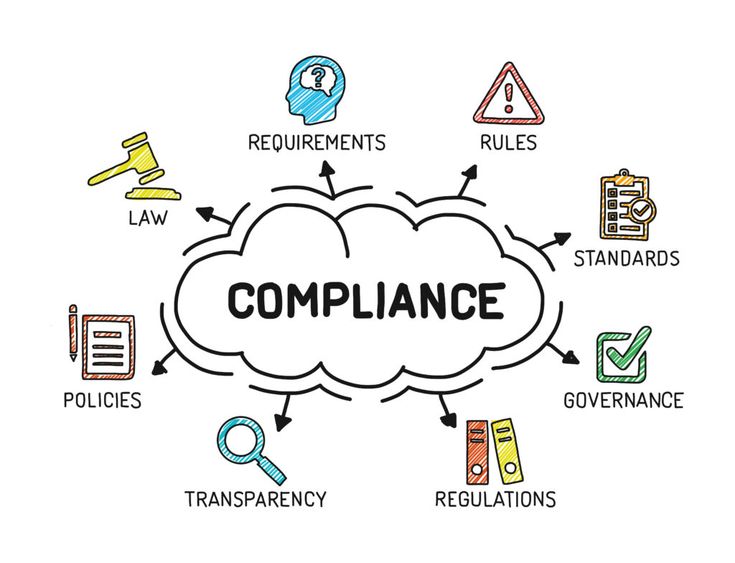 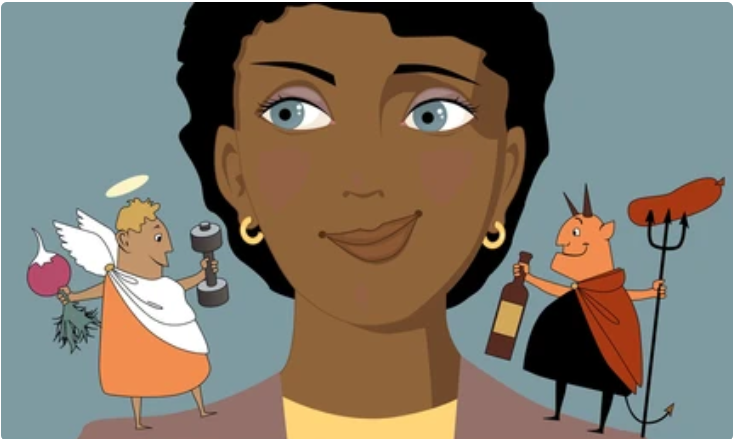 Better decision making
Compliance and Legal obligations
Business Continuity
7
[Speaker Notes: Why Risk Management
It promotes better decision making
Business continuity 
Protection of assets
Compliance and legal obligations]
Combined assurance [3 Lines of Defense]
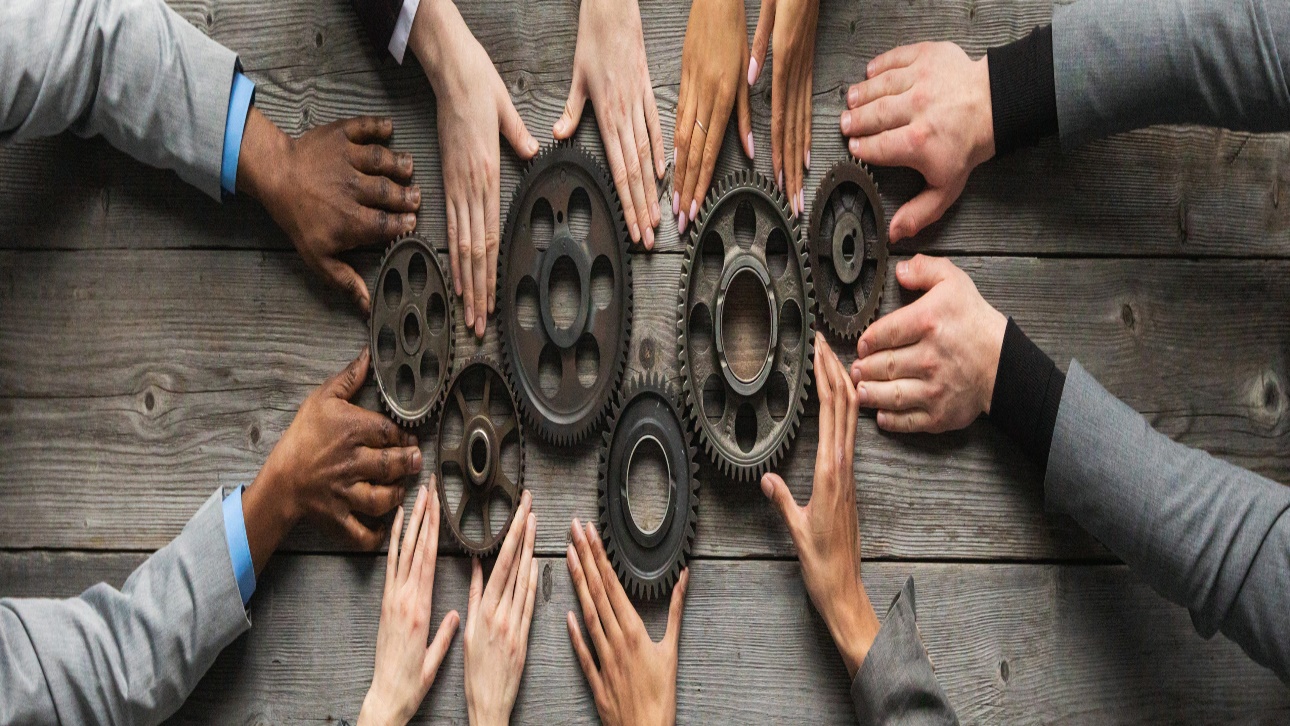 8
Thank you
Any questions?
jampaire@renu.ac.ug
[Speaker Notes: References
Images from the public domain on Pinterest
https://www.linkedin.com/pulse/what-assurance-fatakpay/
https://txm.com/overcoming-four-big-barriers-to-a-lean-culture-part-1-breaking-through-complacency/#:~:text=The%20most%20easily%20recognised%20of,is%20no%20need%20to%20improve.]